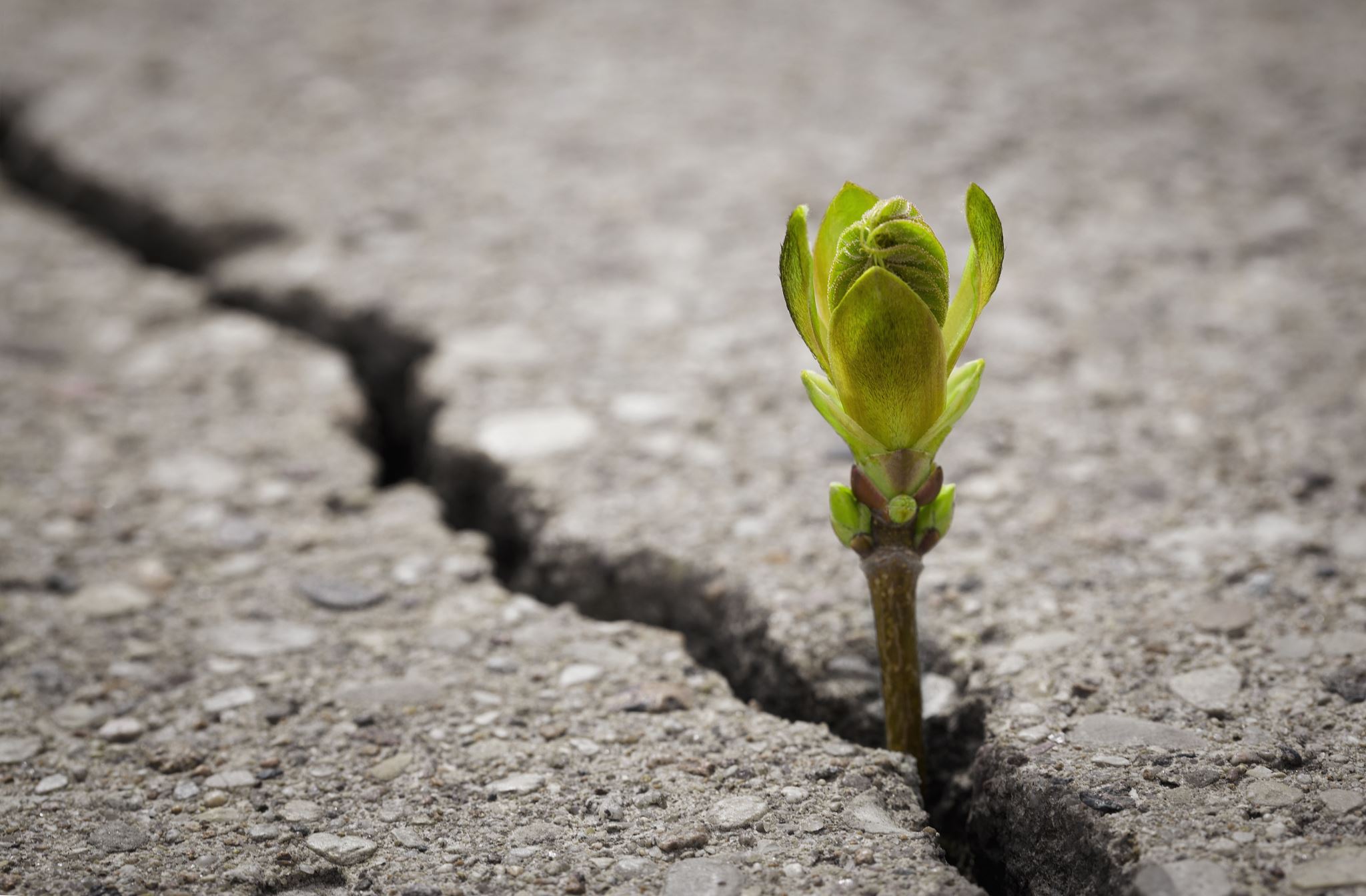 Joining the National Legal Writing Community through Service
Suzanne Rowe
University of Oregon School of Law
Legal Writing Organizations and Publications
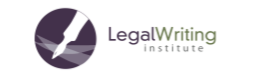 MAJOR ORGANIZATIONS
Legal Writing Institute
Association of Legal Writing Directors
AALS Section of Legal Writing, Reasoning, and Research
Others: SEALS, Scribes, WAR, etc.

Publications
Peer edited journals
Legal Writing (LWI)
LC&R (ALWD)
Others
The Second Draft (LWI)
Perspectives (West/Thomson Reuters)
AALS Newsletter
Proceedings
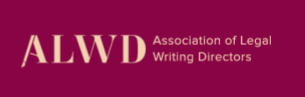 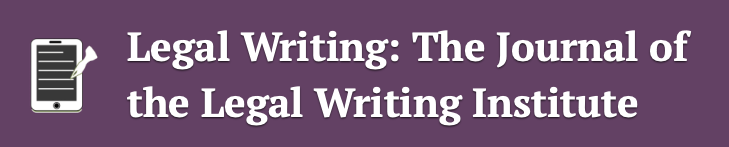 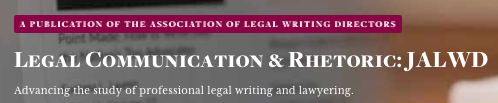 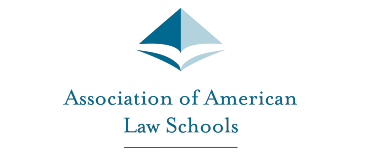 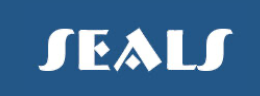 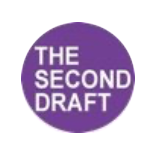 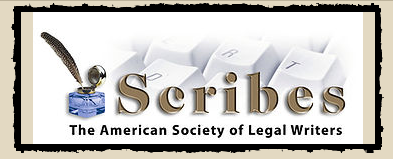 Write!
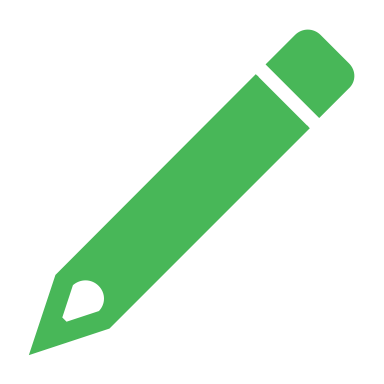 Edit!
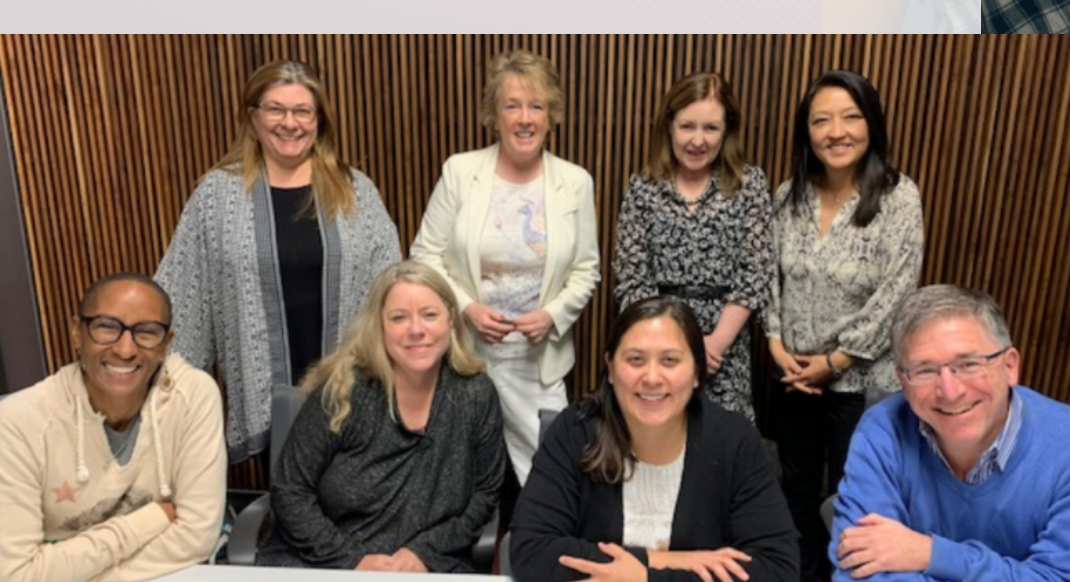 Getting Involved
Join a committee
Embrace your passion 
diversity, connections to the bar, scholarship, teaching, online learning
Not 
program planning for a major conferences
survey or ALWD Guide
awards or nominations
[Speaker Notes: Photo from LWI website.]
Developing a Reputation
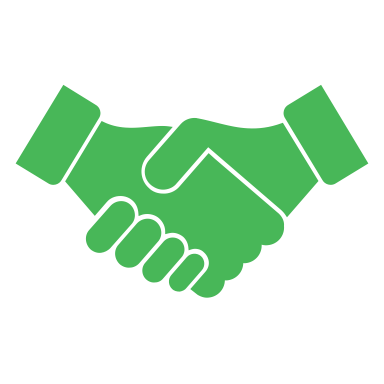 Show up
Listen
Contribute
Respond to emails
Offer to help
Don’t overcommit
Assume people want to get to know you
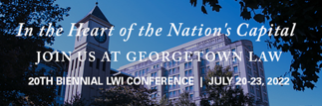 Attend a conference
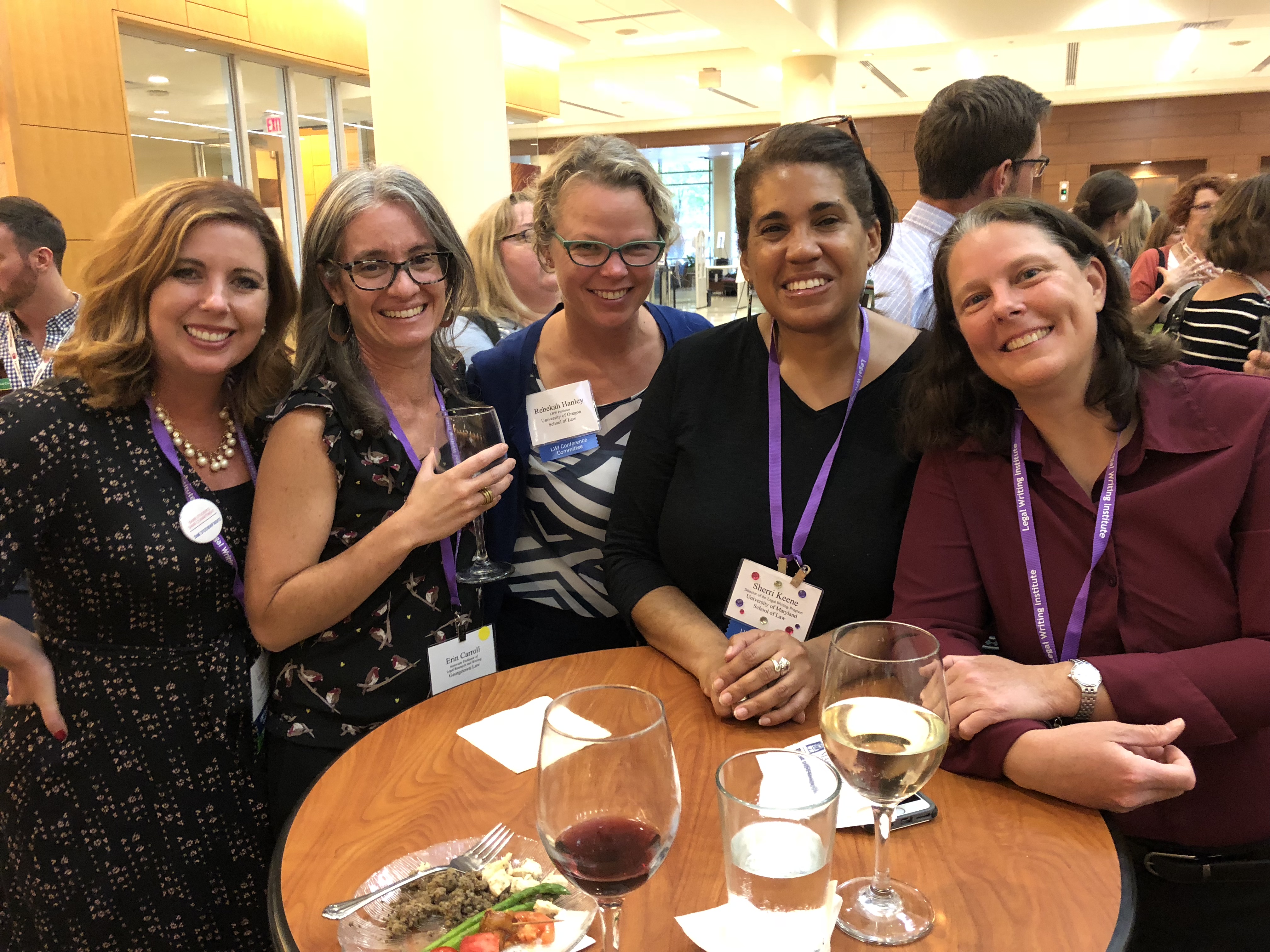 LWI (even years)
ALWD (odd years)
AALS and SEALS (annually)
Applied Storytelling (odd years)
Regional conferences
Rocky Mountain (annually)
Western States (annually)
Central States (odd years)
Empire State (odd years)
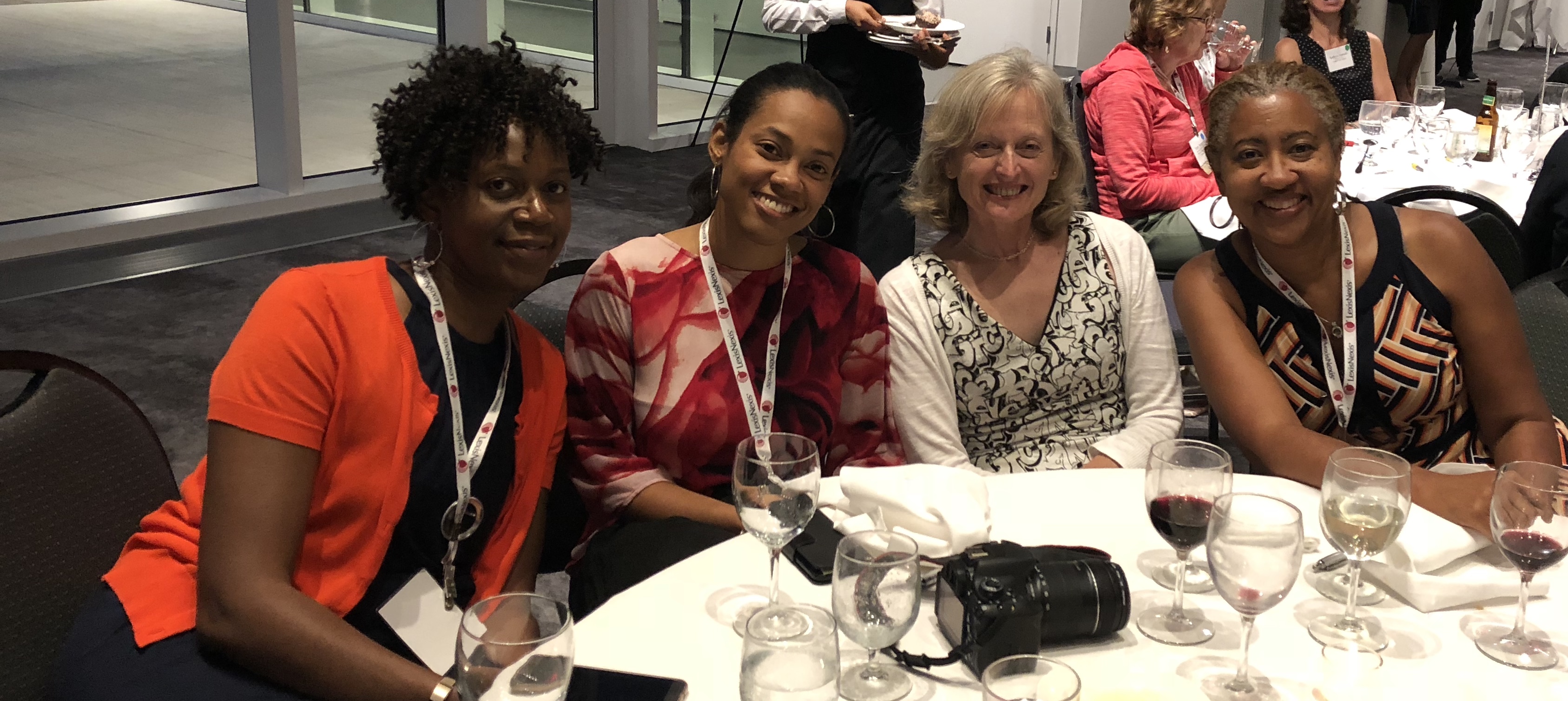 [Speaker Notes: Photos from LWI 2018]
At conferences
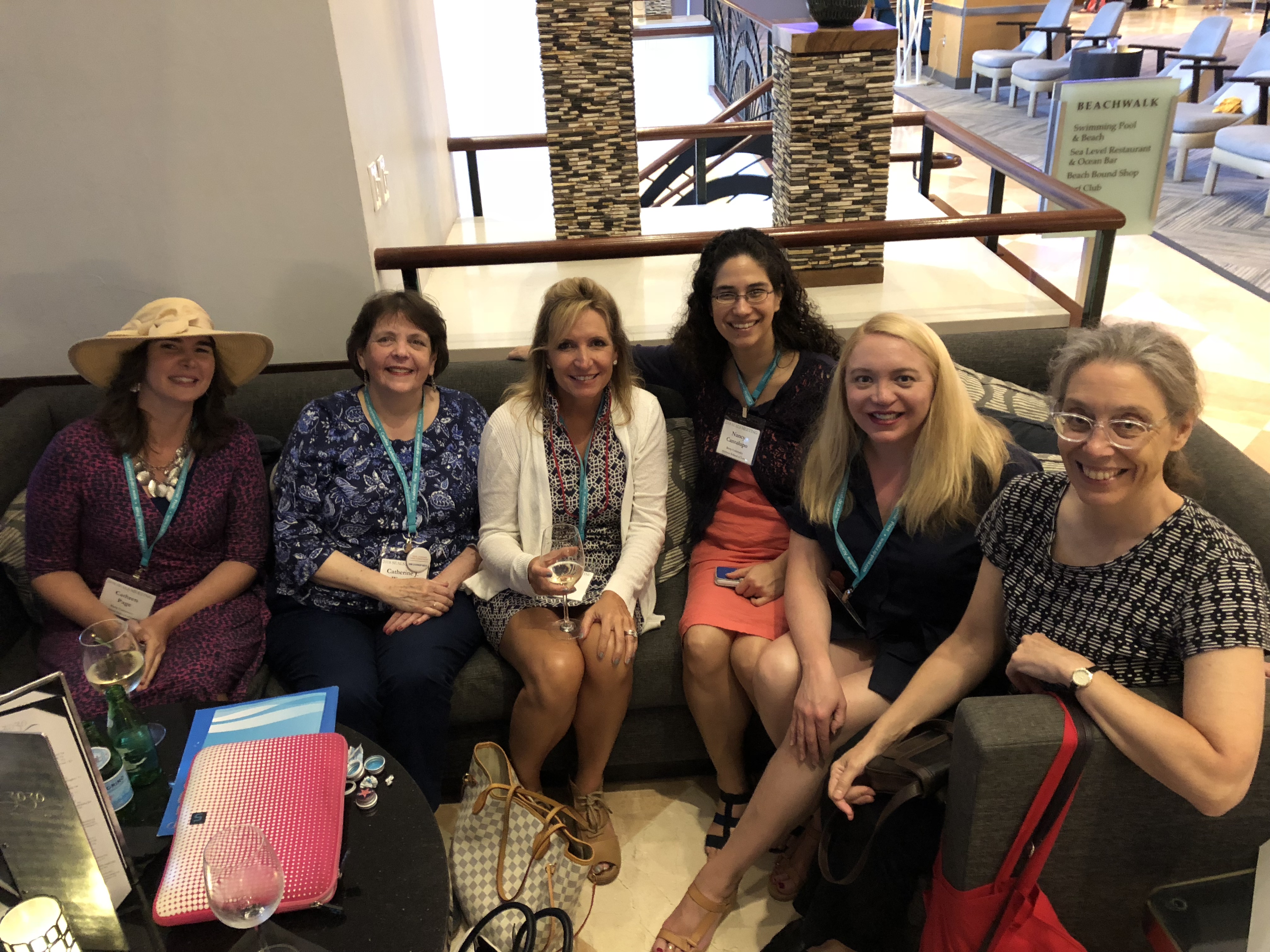 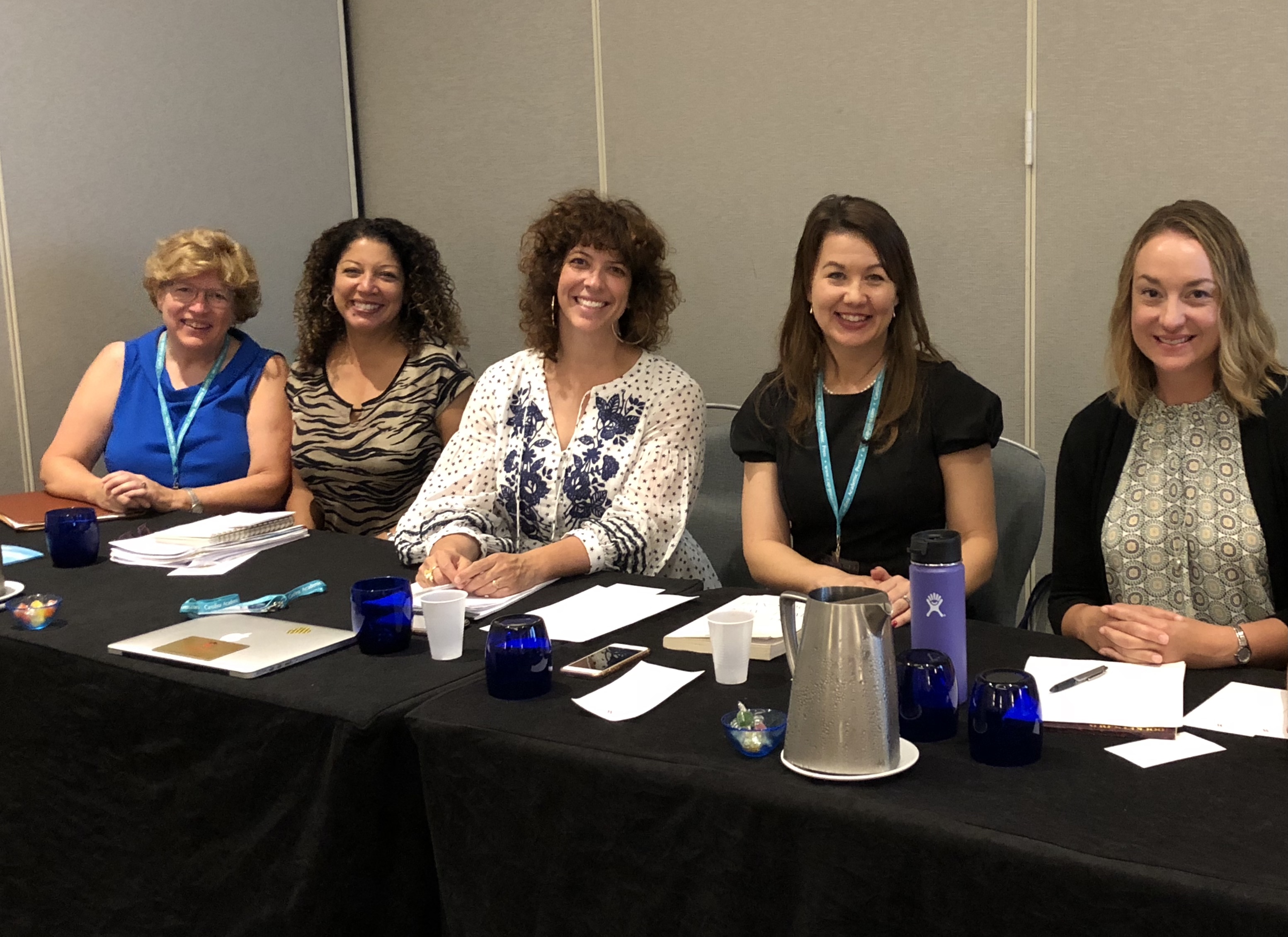 Find a friend
Don’t be shy
Talk to speakers afterwards
Send thanks afterwards

PRESENT!
Share your new ideas
Join a group presentation

SOCIALIZE!
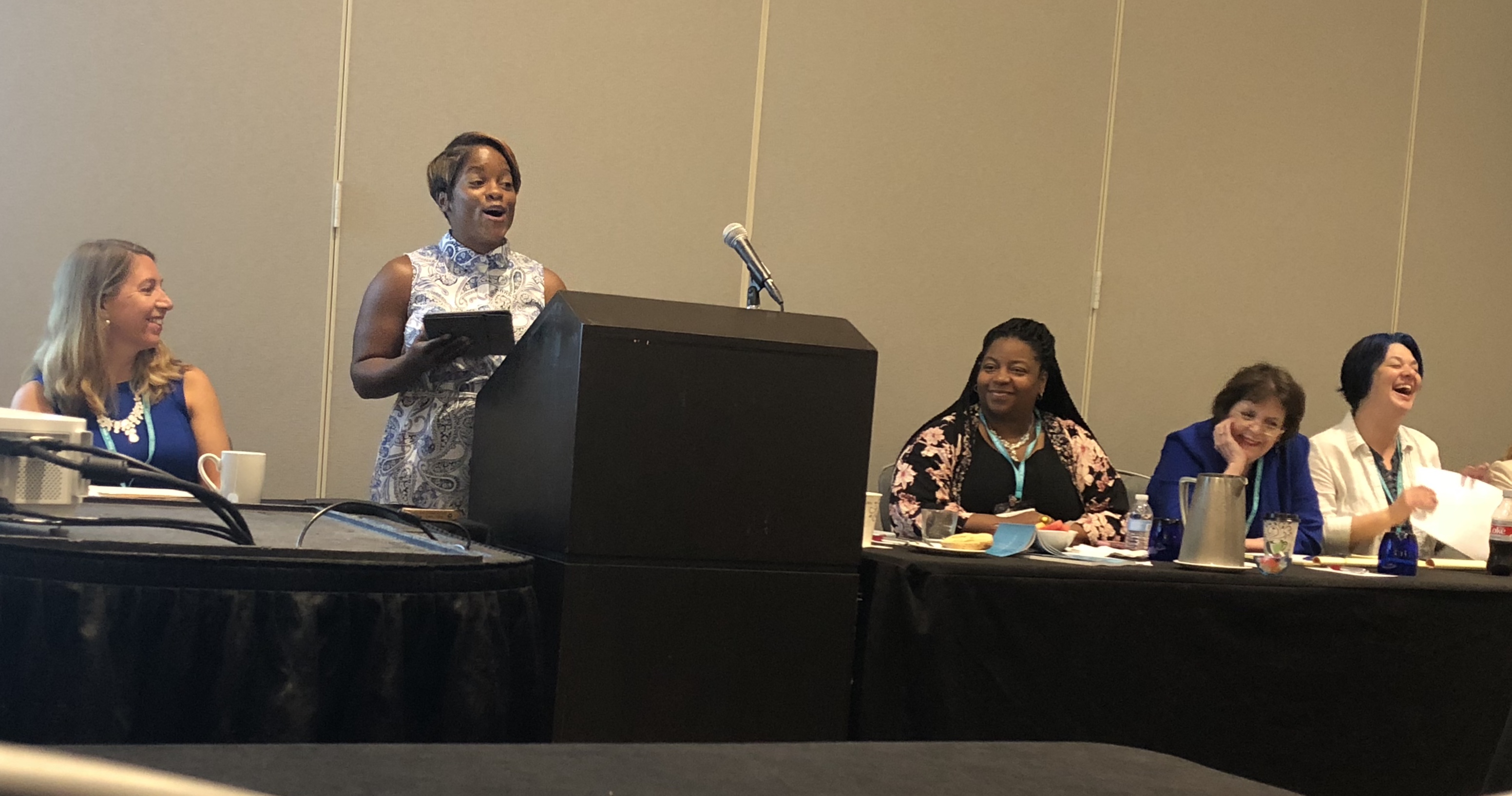 [Speaker Notes: Photos from SEALS 2019.]
How much does service matter?(It depends on the school.)
Learn about legal writing
Find a mentor
Find a cohort
Get ideas for scholarship
Develop a reputation

Other service: supporting students, serving on faculty committees, taking on school initiatives
WHY?
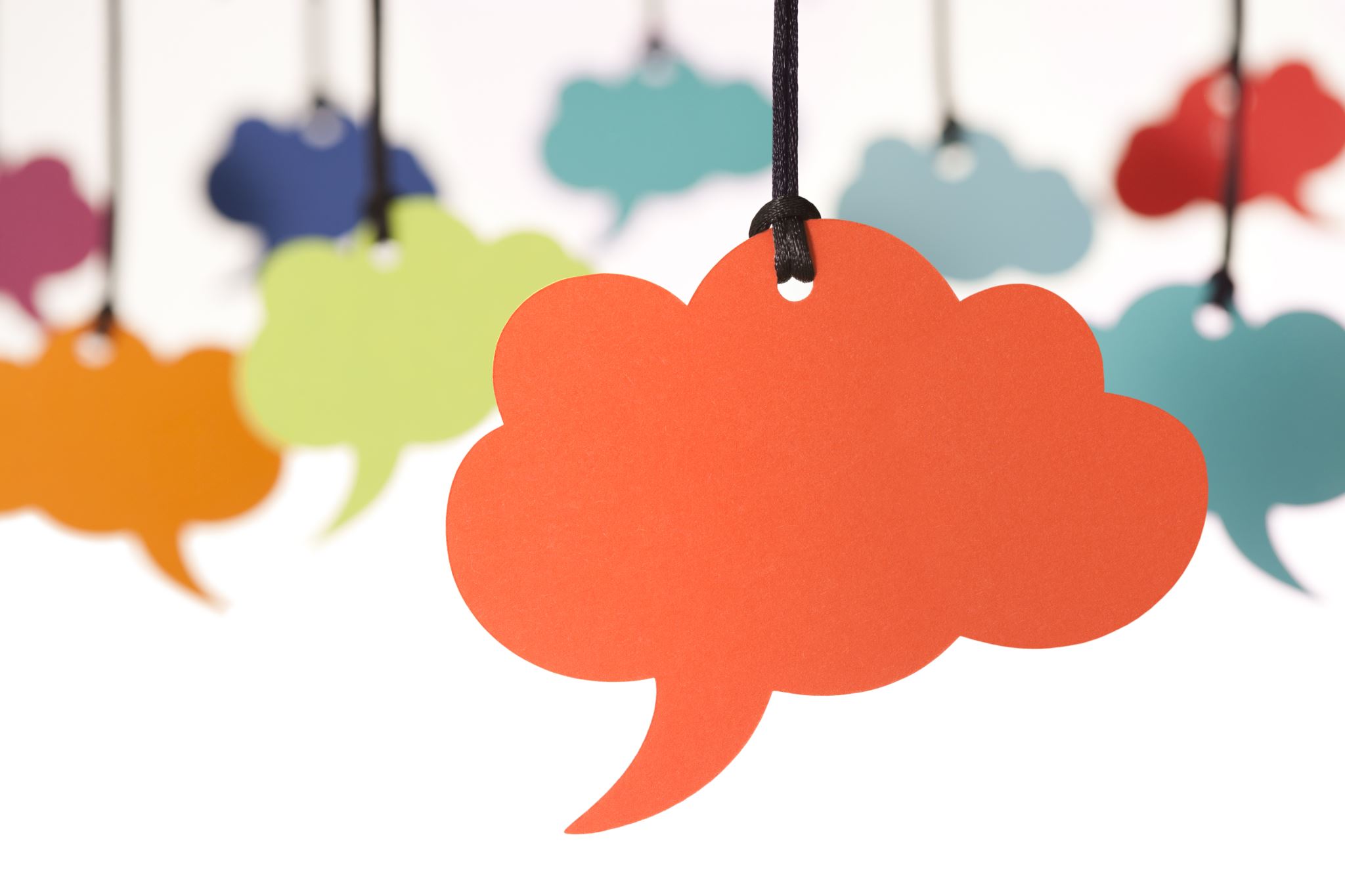 How to say, “No.”
Thanks for thinking of me.
I’m not able to take on additional obligations now.
I hope you’ll think of me in the future.
Is there a small way to help now?
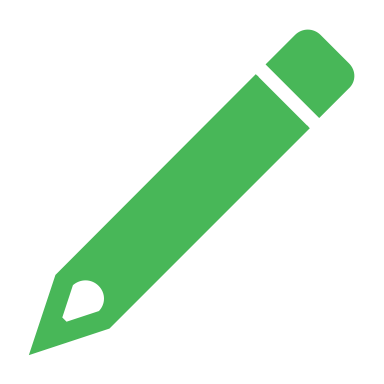 Welcome to Legal Writing!